Non-Standard-Datenbanken undData MiningVon NoSQL zu NewSQLCAP, CALM, CRON, Blockchain
Prof. Dr. Ralf Möller
Universität zu Lübeck
Institut für Informationssysteme
Übersicht
Semistrukturierte Datenbanken (JSON, XML) und Volltextsuche 
Informationsrecherche, Informationsextraktion, Einbettungsräume
Mehrdimensionale Indexstrukturen 
Cluster-Bildung 
Einbettungstechniken 
First-n-, Top-k-, und Skyline-Anfragen 
Probabilistische Datenbanken, Anfragebeantwortung, Top-k-Anfragen und Open-World-Annahme 
Probabilistische Modellierung, Bayes-Netze, Anfragebeantwortungsalgorithmen, Lernverfahren,
Temporale Datenbanken und das relationale Modell, SQL:2011
Probabilistische Temporale Datenbanken
SQL: neue Entwicklungen (z.B. JSON-Strukturen und Arrays), Zeitreihen (z.B. TimeScaleDB)
Stromdatenbanken, Prinzipien der Fenster-orientierten inkrementellen Verarbeitung 
Approximationstechniken für Stromdatenverarbeitung, Stream-Mining 
Probabilistische raum-zeitliche Datenbanken und Stromdatenverarbeitungssysteme: Anfragen und Indexstrukturen, Raum-zeitliches Data Mining, Probabilistische Skylines 
Von NoSQL- zu NewSQL-Datenbanken, CAP, CALM, CRON-Theoreme, Blockchain-Datenbanken 
Graphdatenbanken
Gelernte Indexstrukturen
Kausale Repräsentationen
Kausales Data Mining
2
Big Data
*Veracity = Aufrichtigkeit, Wahrhaftigkeit
3
NoSQL: Not Only SQL?
Datenmengen werden groß (Big Data)
Horizontale Skalierung notwendig ( Elastizität)
Virtualisierung (Cloud Computing) geht damit einher
Heterogenität von Daten, Datenintegration
Schema-Freiheit (relationales Modell scheint zu starr)
Algorithmische Datenverarbeitung wird gewünscht
Verteilung der Datenhaltung
CAP Theorem (Consistency, Availability, Partitioning tolerant: Eric Brewer)
Nur 2 aus 3 Kriterien erfüllbar
Abschwächung des Serialisierbarkeits-Konsistenzkriteriums: BASE
Basically Available
Soft-state (or scalable)
Eventually consistent
4
NoSQL-Datenbanktypen
Key-Value Stores – Hashtabelle von Schlüsseln
Google Bigtable, Amazon Dynamo
Column Stores – Block nur Daten aus einer Spalte
Supernormalisierung
Document Stores (MongoDB)
XML-Strukturen
JSON-Strukturen
Graphdatenbanken
RDF
SPARQL
Property Graphs 
Cipher (Neo4J)
GQL als neuer ISO-Standard neben SQL (seit 2017 entwickelt)
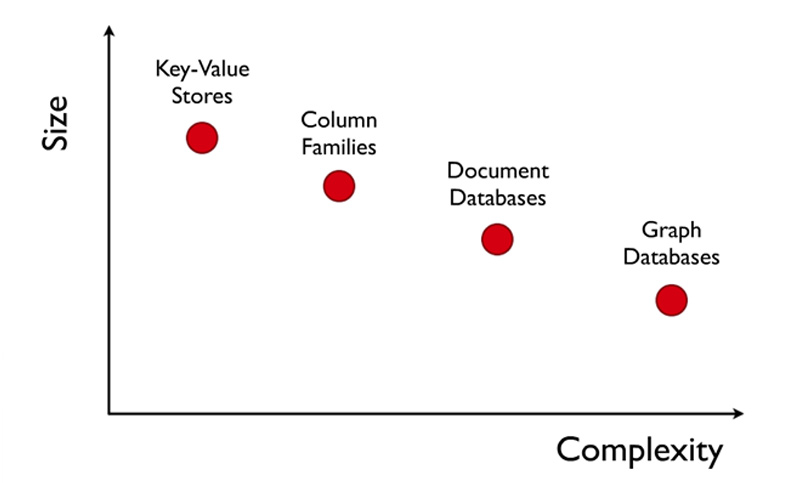 5
NoSQL: Zusammenfassung
Nutzer von NoSQL-Datenbanken lehnen ab:
Aufwand von ACID-Transaktionen
“Komplexität” von SQL
Aufwand des Designs von Schemata
Deklarative Anfrageformulierung
Ein-Prozessor-Technologie
Programmierer wird verantwortlich für
Prozedurale Formulierung von Zugriffsalgorithmen
und Navigation zu den benötigten Daten 
Jüngst: Revival von SQL in allen Systemen
Apache Drill: SQL-ähnliche Anfragen" Treat your data like a table even when it's not"
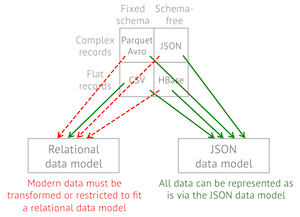 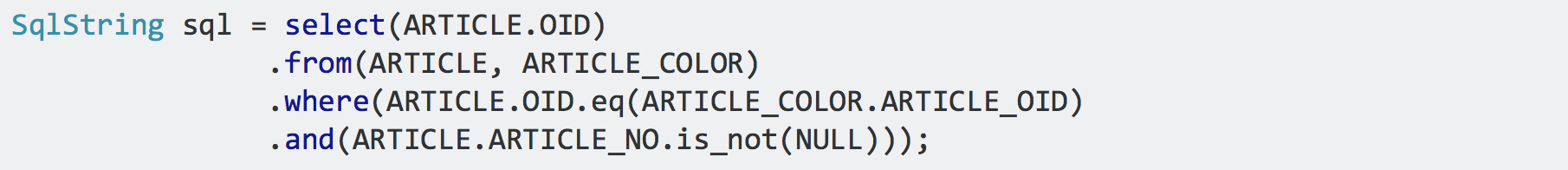 Konkrete Ausprägung variiert
Cypher
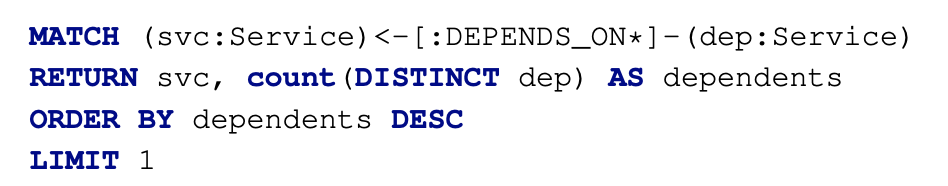 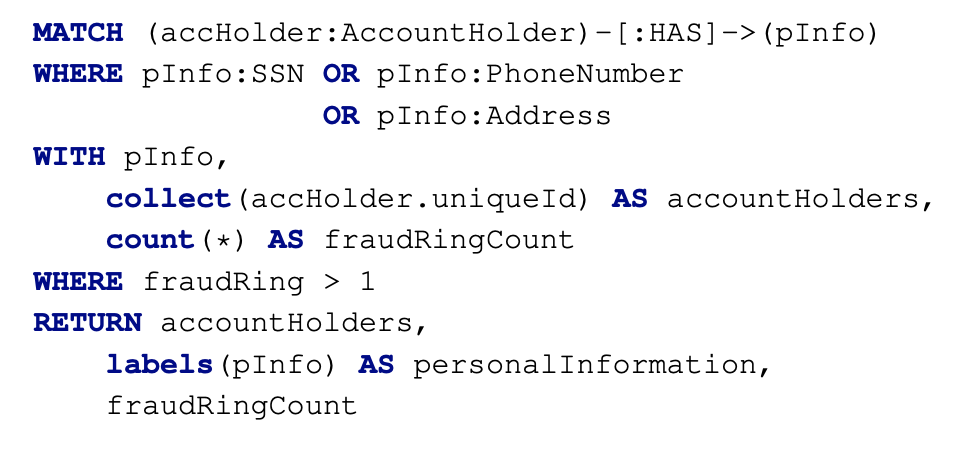 Nadime Francis, Alastair Green, Paolo Guagliardo, Leonid Libkin, Tobias Lindaaker, Victor Marsault, Stefan Plantikow, Mats Rydberg, Petra Selmer, and Andrés Taylor. 2018. Cypher: An Evolving Query Language for Property Graphs. In Proceedings of the 2018 International Conference on Management of Data (SIGMOD ’18).
7
GQL
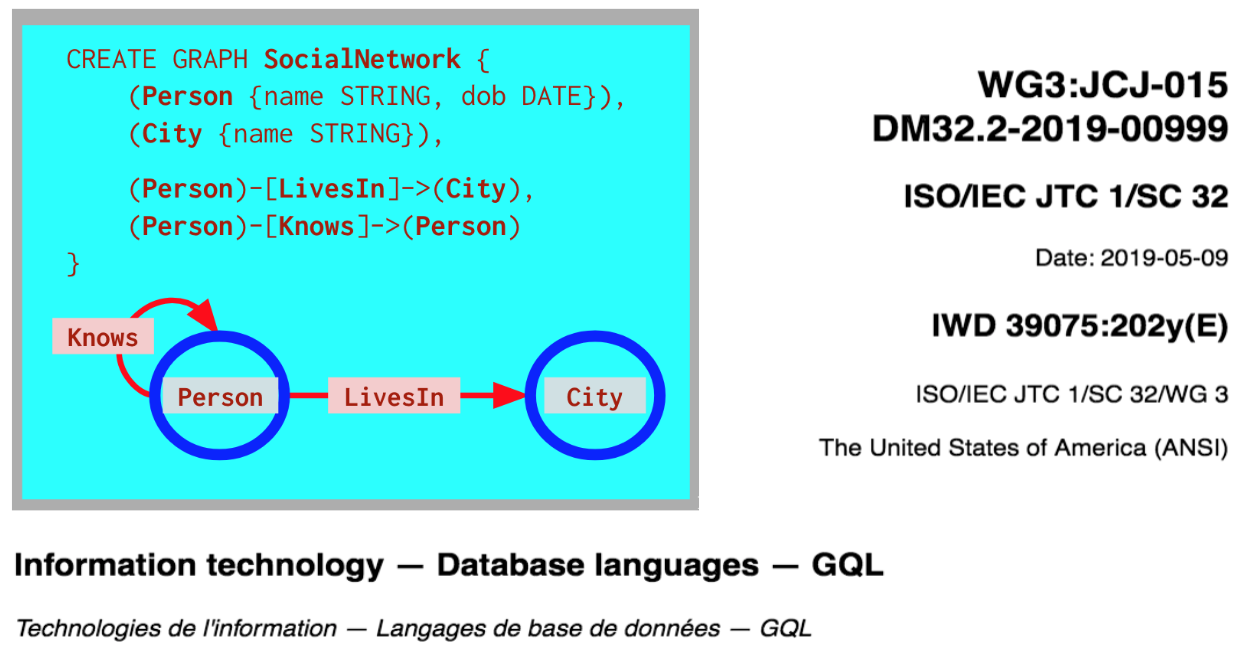 Inspired by
Cypher
SQL/PGQ
SPARQL
8
Standardisierung von Graph Datenbanken
SQL/GQL Implementierungen werden erscheinen
Indexstrukturen
Approximative Anfragebeantwortung
Ströme von Graphstrukturen
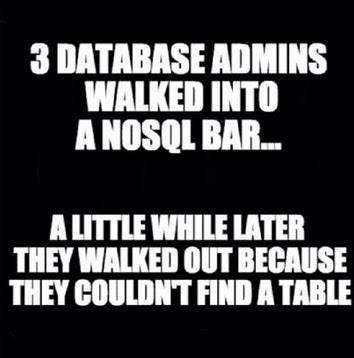 9
CAP Theorem
Consistency:
Alle Knoten sehen die gleichen Daten zur gleichen Zeit
Availability (Verfügbarkeit):
Fehler von Knoten beeinträchtigen nicht die Funktionsfähigkeit derÜberlebenden
Partitionierungstoleranz:
System arbeitet weiter, auch bei Partitionierung durch Netzwerkfehler
Theorem: Ein verteiltes System kann nur jeweils zwei Kriterien erfüllen, nicht aber alle drei
C
A
P
Seth Gilbert and Nancy Lynch. "Brewer's conjecture and  the feasibility of consistent, available, partition-tolerant web services." ACM SIGACT News 33.2 (2002): 51-59
CSE 40822-Cloud Computing-Fall 2014 Prof. Dong Wang
10
CAP Theorem: Argumente
Nehmen wir an, es gibt zwei Knoten:
A
B
CSE 40822-Cloud Computing-Fall 2014 Prof. Dong Wang
CAP Theorem: Argumente
Nehmen wir an, es gibt zwei Knoten:
Nicht konsistent!
A
B
Antwort an Klienten
CSE 40822-Cloud Computing-Fall 2014 Prof. Dong Wang
CAP Theorem: Argumente
Nehmen wir an, es gibt zwei Knoten:
Nicht verfügbar!
A
B
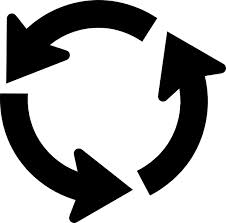 Warten auf Aktualisierung
CSE 40822-Cloud Computing-Fall 2014 Prof. Dong Wang
CAP Theorem: Argumente
Nehmen wir an, es gibt zwei Knoten:
Nicht partitionierungs-tolerant!
A
B
Partitionierung:System zerfällt in (mindestens) zwei unverbundenen Teile
A erhält Aktualisierung von B
CSE 40822-Cloud Computing-Fall 2014 Prof. Dong Wang
Neubetrachtung CAP Theorem
Probleme?
Von den folgenden Garantien angeboten von verteilten Systemen:
Consistency
Availability
Partition tolerance

Wähle zwei

Drei Möglichkeiten :
CP
AP
CA (relationales DMBS)
C
A
P
Häufiges Missverständnis: 2 von 3
Was ist mit CA?
Kann ein verteiltes System(mit unzuverlässigem Netzwerk)wirklich nicht partitionierungstolerant sein?
C
A
Konsistenz oder Verfügbarkeit
Konsistenz und Verfügbarkeit sind keine binären Entscheidungen

AP-Systeme schwächen Konsistenz zugunsten von Verfügbarkeit (sind aber nicht notwendigerweise inkonsistent)

CP-Systeme opfern Verfügbarkeit zugunsten der Konsistenz (sind aber durchaus meist verfügbar)

Quintessenz: AP- und CP-Systeme können Konsistenz, Verfügbarkeit und Partitionierungstoleranz graduell zur Verfügung stellen
C
A
P
-- theoretisch
Arten der Konsistenz
Starke Konsistenz
Nach einer Datenaktualisierung muss jeder nachfolgende Zugriff (egal auf welcher Kopie) den neuen Wert liefern
Schwache Konsistenz
Es wird nicht garantiert, dass nachfolgende Zugriffe auf Kopien den aktualisierten Wert liefern
Letztendliche Konsistenz (Eventual consistency)
Spezielle Form der schwachen Konsistenz
Es wir garantiert, dass schließlich alle Prozesse den letztmalig aktualisierten Wert sehen, wenn keine neuen Änderungen erfolgen (verzögerte Propagierung von Änderungen in die Kopien)
Daniel Abadi. 2012. Consistency Tradeoffs in Modern Distributed Database System Design: CAP is Only Part of the Story. Computer 45, 2. pp. 37–42. 2012.
AP, CP greift zu kurz: CAP/ELC
AP/EL-System: Gib Konsistenz C auf zugunsten der Verfügbarkeit A und kleinerer Latenz L
Dynamo, Cassandra, Riak
CP/EC-System: Verweigere, die Konsistenz C aufzugeben, und zahle die Kosten von Verfügbarkeit und Latenz
BigTable, Hbase, VoltDB/H-Store
AP/EC-System: Gib Konsistenz auf, wenn Partitionierung erfolgt, und erhalte Konsistenz im normalen Betrieb
MongoDB
CP/EL-System: Erhalte Konsistenz, wenn Partitionierung erfolgt, gebe Konsistenz für kleine Latenz im normalen Betrieb auf
Yahoo! PNUTS
EL=Else Latency
EC=Eventual Consistency
CAP Theorem – Leider Komplexitätsproblem
Ignoriere die Komplexität: Alles kann passieren: schlecht

Vemeide Komplexität: Nicht möglich: Einfachste Beispiele zeigen Read-Write- und Write-Write-Konflikte

Einkapselung der Komplexität: Transaktionen und Cache-Kohärenzprotokolle regeln das, aber zum Preis von Sperren, Deadlocks und Rücksetzungen
20
Bloom Programmierspache
Kann die Programmierumgebung helfen, einfachen  und effizienten verteilten Code zu schreiben?




Datalog: 
Monoton (kleinster Fixpunkt existiert (LFP), PTIME-vollständig)
Mit stratifizierter Negation (immer noch PTIME)
Versiegelung oder Snapshot Closed World Assumption (SCWA), LFP per Stratum bottom up
Versiegelung in verteilten Systemen: Koordination
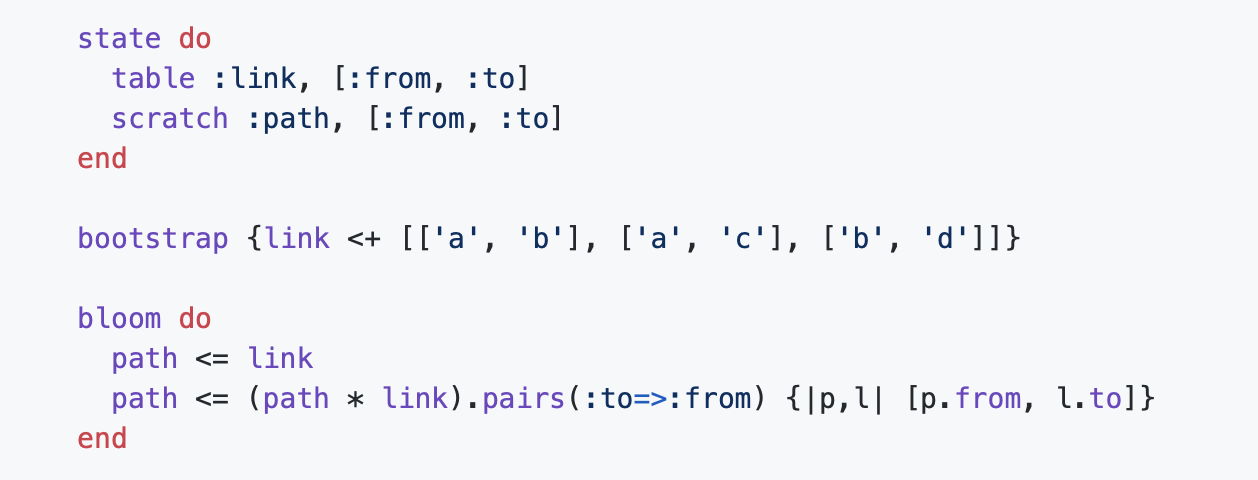 Interlandi, Matteo & Tanca, Letizia. A datalog-based computational model for coordination-free, data-parallel systems. Theory and Practice of Logic Programming. 18. 874-927. 2018.
21
http://programthecloud.github.io
Theorie der Verteilten Systemen
Begriff der Kausalität, 
der Programmierern ermöglicht ungewollte Dinge zu vermeiden (z.B. die Ausführung von Instruktionen in der falschen Reihenfolge) 
Töte-deinen-Großvater-Paradoxon
Kausalität wird durch Protokolle mit verteilten Uhren erreicht
Richtige Ordnung der Ausführung durch Nachrichten erreichenWarten auf Nachrichten: schlecht
Das CRON Prinzip: 
Zur Hölle mit den verteilten Uhren
22
CALM
Vermutung: Konsistenz und logische Monotonie
LM => C. Monotone Logik erzeugt konsistente Ergebnisse unabhängig von der Reihenfolge der Nachrichtenübermittlung
Beweis scheint recht einfach: Konstruktion über Pipeline-orientierte semi-naive Auswertung
C => LM? Sind denn alle konsistenten Programme monoton? Nun, jedenfalls nicht auf den ersten Blick
LM + Koordination => C. Wenn wir an den Schichtungsgrenzen eines verteilten Datalog-Programms Koordination einführen, erhalten wir ein ordnungsunempfindliches Programm
Wir können LM syntaktisch prüfen! (Nun ja, wir können es konservativ prüfen)
Alvaro, P., Conway, N., Hellerstein, J.M., & Marczak, W.R.. Consistency Analysis in Bloom: a CALM and Collected Approach. CIDR. 2011.
23
http://programthecloud.github.io
CRON
CRON-Hypothese: 
Kausalität nur für nicht-monotone Logik erforderlich

Ziemlich sichere Vermutung: 
Monotone Programme erfordern keine kausalen Ordnungen.
Bewiesen von Ameloot und Van den Bussche

Vermutung: 
Nicht-monotone Programme erfordern kausale Ordnungen
Oder äquivalent: "Jedes Programm, das Nicht-Kausalität toleriert, ist äquivalent zu einem positiven Programm"
Widerlegt von Ameloot und Van den Bussche
24
http://programthecloud.github.io
Bloom, CALM, CRON
Komplexität ignorieren: Angenommen, ich ignoriere die Probleme der Gleichzeitigkeit und des Ausfalls. Was ist das Schlimmste, was passieren kann?
Antwort: Sowieso kein Problem, wenn Ihr Programm monoton ist. Wir können aber auch automatisch Koordination in ein Benutzerprogramm injizieren, das nicht monoton ist. Oder wir können die potenziell nicht monotonen "Ordnungspunkte" identifizieren, und Sie können Ihr Programm so erweitern, dass es diesen "Makel" trägt, wenn Sie möchten.

Vermeiden von Komplexität: Kann ich meine Programme so umschreiben, dass die Notwendigkeit der Koordination vermieden wird? Immer?
Antwort: Ja: Es scheint, dass wir theoretisch keine dieser Techniken für irgendwelche polynomialzeitlichen (d.h. vernünftigen) Aufgaben brauchen sollten. Offene Frage, ob das praktisch ist.

Einkapselnde Komplexität: Kann ich meine Probleme mit verteilten Systemen einmal in einer wiederverwendbaren Bibliothek lösen und die Komplexität verstecken?
Antwort: Man kann garantieren, dass ein Modul all seine Nicht-Monotonie mit irgendeinem Koordinationsprotokoll schützt. Auf ähnliche Weise können Sie eine Art Koordinationsdienst bauen und sich auf diesen verlassen, wenn Sie ihn intelligent aufrufen.
Hellerstein, Joseph & Alvaro, Peter. KeepingCALM: When Distributed Consistency is Easy. Communications of the ACM, September 2020, Vol. 63 No. 9, pp. 72-81 2020.
25
http://programthecloud.github.io
Überwindung der imperativen Programmierung
Koordination ist das letzte wirklich teure Gut
Anwendungsprogrammierung baut aufmutierbarem Zustand und geordneten Strukturen
Nicht sehr gut für Cloud-Architekturen geeignet
Sperren und Kommunikation verlangsamen Berechnungen
Wie kann man Koordination vermeiden, ohne Inkonsistenzen zu erzeugen?
Geht nicht mit klassischen Read/Write-Betrachtungen (Transaktionen)
Vermeidung auf Applikationsebene mit neuen Programmiertechniken (implizites strat. Datalog)
Z.B. Bloom http://bloom-lang.net
26
Blockchain-Datenmanagement
27
Danksagung
Blockchain-Präsentationen in Zusammenarbeit mit Dennis Heinrich (IFIS)
28
Was ist eine Blockchain?
Wie der Name schon sagt, eine Kette von Blöcken
Block A
Was enthalten die Blöcke?
Prinzipiell alle möglichen Daten
Währungen
Verträge
Grundbücher
Wikipedia Einträge
Stammbäume
Block B
Block C
Was ist mit der Kette?
Dokumentiert eine Erweiterung der Daten
Ziel: Konsistente und nachvollziehbare Speicherung der Erweiterung von Daten!
30
Beispiel Zaubererduell
Was enthält unserer Block?
Duelle zwischen 2 Zaubernden
Sieger des Duells
(Duellant A, Duellant B, DuellNr. zwischen Beteiligten, Sieger)
Block Header
Hermine vs. Ron, 1, Sieger Hermine;
Draco vs. Dobby, 1,
Sieger Dobby;
Hermine vs. Ron, 2, Sieger Ron;
Harry vs. Voldemort, 1, Sieger Harry;
…
Was können wir damit nachweisen?
Wer gegen Wen
Häufigkeit Sieger/Verlierer über gesamte Kette
Hermine vs. Ron = 1 zu 1
Wie sind die Blöcke verbunden?
Block Header B
# Block Header A
Block Header A
Hashwert des
Headers vom 
vorherigen Block
im neuen Header
speichern
Hermine vs. Ron, 1, Sieger Hermine;
Draco vs. Dobby, 1,
Sieger Dobby;
Hermine vs. Ron, 2, Sieger Ron;
Harry vs. Voldemort, 1, Sieger Harry;
…
Harry vs. Ron, 1,
Sieger Harry;
Hermine vs. Draco, 1, Sieger Hermine;
Draco vs. Luna, 1,
Sieger Draco;
Ginny vs. Ron, 5
Sieger Ginny;
…
Dadurch feste
Bindung von Vorgänger zu Nachfolger
Wie sind die Blöcke verbunden?
Block Header B
# Block Header A
Block Header A
# Data A
Hermine vs. Ron, 1, Sieger Hermine;
Draco vs. Dobby, 1,
Sieger Dobby;
Hermine vs. Ron, 2, Sieger Ron;
Harry vs. Voldemort, 1, Sieger Harry;
…
Harry vs. Ron, 1,
Sieger Harry;
Hermine vs. Draco, 1, Sieger Hermine;
Draco vs. Luna, 1,
Sieger Draco;
Ginny vs. Ron, 5
Sieger Ginny;
…
Hashwert der
Daten vom 
vorherigen Block
im neuen Header
speichern
Verhindert Änderungen der Daten!
Kann Draco schummeln?
Problem: Verändere die Kette so, dass Draco in der Vergangenheit gewonnen hat.
Aktuelle Kette:
Dracos Kette:
Hashwert anders wegen veränderter Daten!
Block B erkennt seinen Vorgänger nicht an!
Block A
Block A‘
Block B
Block B
Block C
Block C
Schummeln am Anfang oder in der Mitte der Kette nicht möglich.
Block D
Block D
Block E
Block E
Was ist mit dem Ende?
Block F
Block F
Wer entscheidet über einen neuen Block?
Prinzipell: JEDER Teilnehmer an der Blockchain
Heißt in unserem Fall jeder Zaubernde, ABER es muss Konsens herrschen!
Wir brauchen somit ein dezentrales Konsensverfahren!
Häufig wird die sog. Proof-of-Work-Methode verwendet:
Aufwendiger Arbeitsnachweis des Blockerstellers
Einfache Prüfung für jeden anderen Teilnehmer

BEISPIEL: Ein neuer Block darf nur erstellt werden, wenn eine Abbildung des Blockinhalts auf einen Zauberspruch genannt werden kann, so dass z.B. der:
Zauberspruch mit A anfängt,
aus 2 Worten besteht und
genau 2 Mal ‚v‘ enthält
Beispiel: Avada Kedavra (man muss erst einmal viele Zauberspruchbücher durchsehen, um so eine Abbildung zu finden)
Einfach zu prüfen, aber Abbildung aufwendig zu finden.

Anforderungen wechseln für jeden neuen Block, da neuer Inhalt gegeben
Erstellen eines neuen Blocks
Verteile alle neuen Daten (bsp. [Harry, Draco, 3, Harry]) an alle bekannten Zauberer
Zauberer sammeln Daten in Blöcke und verteilen neue Daten weiter
Zauberer arbeiten am Proof of Work, um ihren Block zu veröffentlichen
Falls Proof of Work erfüllt, verteile Block an alle anderen bekannten Zauberer
Andere Zauberer akzeptieren den Block oder stellen ungültige* Daten fest
Akzeptanz wird durch Erstellung eines Nachfolgeblocks an den neuen Block ausgedrückt
* Was als ungültig angesehen wird, hängt auch von den Daten ab. In unserem Beispiel :
Duell gegen sich selbst verboten
Duell mit 2 Siegern/Verlierern (keine doppelte Version eines Duells)
Lücke/Reihenfolge falsch (Duell 3 vor 2, Wo ist Duell 1?)
Schritte aus https://bitcoin.org/bitcoin.pdf
Erstellen eines neuen Blocks
Verteile alle neuen Daten (bsp. [Harry, Draco, 3, Harry]) an alle bekannten Zauberer
Zauberer sammeln Daten in Blöcke und verteilen neue Daten weiter

Zauberer arbeiten am Proof of Work, um ihren Block zu veröffentlichen
Falls Proof of Work erfüllt, verteile Block an alle anderen bekannten Zauberer
Andere Zauberer akzeptieren den Block oder stellen ungültige Daten fest
Akzeptanz wird durch Erstellung eines Nachfolgeblocks an den neuen Block ausgedrückt
2. „Klasse, Harry, ich sag es weiter!“
Harry
Ron
Block Header
Block Header
PoW?
PoW?
1. „Hey, ich habe gegen Draco gewonnen!“
Ron vs. Hermine, 7,
Sieger Hermine;
Harry vs. Draco, 3, Sieger Harry;
Harry vs. Draco, 3 Sieger Harry;
Schritte aus https://bitcoin.org/bitcoin.pdf
Erstellen eines neuen Blocks
Verteile alle neuen Daten (bsp. [Harry, Draco, 3, Harry]) an alle bekannten Zauberer
Zauberer sammeln Daten in Blöcke und verteilen neue Daten weiter

Zauberer arbeiten am Proof of Work, um ihren Block zu veröffentlichen
Falls Proof of Work erfüllt, verteile Block an alle anderen bekannten Zauberer
Andere Zauberer akzeptieren den Block oder stellen invalide Daten fest
Akzeptanz wird durch Erstellung eines Nachfolgeblocks an den neuen Block ausgedrückt
2. „Schade, muss ich trotzdem verteilen“
Harry
Ron
Block Header
Block Header
Block Header
Block Header
PoW?
PoW?
PoW?
PoW?
1. „Ich habe gegen Hermine verloren…“
Ron vs. Hermine, 7,
Sieger Hermine;
Harry vs. Draco, 3, Sieger Harry;
Harry vs. Draco, 3, Sieger Harry;
Ron vs. Hermine, 7,
Sieger Hermine;
Schritte aus https://bitcoin.org/bitcoin.pdf
Erstellen eines neuen Blocks
Verteile alle neuen Daten (bsp. [Harry, Draco, 3, Harry]) an alle bekannten Zauberer
Zauberer sammeln Daten in Blöcke und verteilen neue Daten weiter

Zauberer arbeiten am Proof of Work, um ihren Block zu veröffentlichen

Falls Proof of Work erfüllt, verteile Block an alle anderen bekannten Zauberer
Andere Zauberer akzeptieren den Block oder stellen invalide Daten fest
Akzeptanz wird durch Erstellung eines Nachfolgeblocks an den neuen Block ausgedrückt
Harry
Ron
Block Header
Block Header
Block Header
Block Header
PoW?
PoW?
PoW?
PoW?
3. „Mein Block ist voll, ich such die Zauberspruch-
abbildung (PoW)“ -Beide
Ron vs. Hermine, 7,
Sieger Hermine;
Harry vs. Draco, 3, Sieger Harry;
Harry vs. Draco, 3, Sieger Harry;
Ron vs. Hermine, 7,
Sieger Hermine;
Schritte aus https://bitcoin.org/bitcoin.pdf
Erstellen eines neuen Blocks
Verteile alle neuen Daten (bsp. [Harry, Draco, 3, Harry]) an alle bekannten Zauberer
Zauberer sammeln Daten in Blöcke und verteilen neue Daten weiter

Zauberer arbeiten am Proof of Work, um ihren Block zu veröffentlichen
Falls Proof of Work erfüllt, verteile Block an alle anderen bekannten Zauberer

Andere Zauberer akzeptieren den Block oder stellen invalide Daten fest
Akzeptanz wird durch Erstellung eines Nachfolgeblocks an den neuen Block ausgedrückt
Harry
4. „Habe den Zauberspruch!“
Ron
Block Header
Block Header
PoW!
PoW?
Ron vs. Hermine, 7,
Sieger Hermine;
Harry vs. Draco, 3, Sieger Harry;
Harry vs. Draco, 3, Sieger Harry;
Ron vs. Hermine, 7,
Sieger Hermine;
Schritte aus https://bitcoin.org/bitcoin.pdf
Erstellen eines neuen Blocks
Verteile alle neuen Daten (bsp. [Harry, Draco, 3, Harry]) an alle bekannten Zauberer
Zauberer sammeln Daten in Blöcke und verteilen neue Daten weiter
Zauberer arbeiten am Proof of Work, um ihren Block zu veröffentlichen
Falls Proof of Work erfüllt, verteile Block an alle anderen bekannten Zauberer

Andere Zauberer akzeptieren den Block oder stellen invalide Daten fest
Akzeptanz wird durch Erstellung eines Nachfolgeblocks an den neuen Block ausgedrückt
Harry
5. „Sieht gut aus, Harry.“
Ron
Block Header
Block Header
PoW!
PoW!
Harry vs. Draco, 3, Sieger Harry;
Ron vs. Hermine, 7,
Sieger Hermine;
Harry vs. Draco, 3, Sieger Harry;
Ron vs. Hermine, 7,
Sieger Hermine;
6. „Ich arbeite mit dir am Nachfolgeblock.“
Nachfolger
Nachfolger
Schritte aus https://bitcoin.org/bitcoin.pdf
Wie sieht ein realer Proof of Work aus?
Es wird ein Ziel festgelegt, das vom Hashwert erfüllt werden muss, beispielweise:
Hashfunktion(Header, Daten, RandomNumber) < Ziel
Da Header und Daten vorgegeben sind, kann nur die RandomNumber verändert werden.
Nach längerem ‚Raten‘ kann eine Lösung gefunden werden.
0			1
Dichtefunktion für: Lösung nach t "Schritten" gefunden
Hashfunktion(4EF…, 3GH…, 1) < 100…
Hashfunktion(4EF…, 3GH…, 2) < 100…
Hashfunktion(4EF…, 3GH…, 3) < 100…
f(t)
…
t
Hashfunktion(4EF…, 3GH…, 578.321) < 100…
Lösung in bis zu t "Schritten"P(T≤t) = ∫0t f(t) dt
Welche Ketten werden übernommen?
Problem: Zauberer sind verteilt, d.h. Ketten können am Ende variieren, wenn viele Zaubernde einen neuen Block erstellen.
Welchen Block soll Ron wählen?
Von Hermine:
Von Harry:
Von Ron:
Block A
Block A
Block A
Bekannte Blöcke:
Block B
Neue Blöcke:
Block B‘
Block B‘‘
PoW
PoW‘
PoW‘‘
PoW kann für beide Blöcke getestet werden
Duelle sind konsistent und Blöcke gefüllt
Ron kann sich für einen von beiden entscheiden, denn noch ist keiner wirklich besser als der andere Block
Welche Ketten werden übernommen?
Problem: Zauberer sind verteilt, d.h. die Kette kann am Ende variieren, wenn viele Zaubernde einen neuen Block erstellen.
Von Hermine:
Von Hermine:
Von Harry:
Von Harry:
Von Ron:
Von Ron:
Block A
Block A
Block A
Bekannte Blöcke:
Block B
Neue Blöcke:
Block B‘
Block B‘‘
PoW
PoW‘
PoW‘‘
Block C
Wähle immer die längste Kette, d.h. Hermines!
PoW
Kann Draco schummeln? Neubetrachtung
Draco kämpft gegen Harry, Harry gewinnt. Beide tragen Event in letzten Block ein

Problem: Verändere die Kette so, dass Draco in der Gegenwart gewonnen hat.
Aktuelle Kette:
Dracos Kette:
Harrys Kette:
Block A
Block A
Draco muss erstmal einen PoW leisten, damit er seinen Block verteilen kann.
Block A
Block B
Block B
Block B
Block C
Block C
Block C
Block D
Block D
Block D
Draco muss schneller sein als Harry!
Block E
Block E
Block E
Block F
Block F
Block F
Gewinnchance: 50 zu 50*
Block G‘
Block G
*bei gleicher Reichweite im Netzwerk
Kann Draco schummeln? Neubetrachtung
Weit entfernte Zauberer
Knoten
…
Block ohne PoW
Block mit PoW
Draco
Harry
Kann Draco schummeln? Neubetrachtung
Weit entfernte Zauberer
Knoten
…
Block ohne PoW
Block mit PoW
Draco
Harry
Harry verbreitet, dass er gewonnen hat
Draco verbreitet, dass er gewonnen hat
Kann Draco schummeln? Neubetrachtung
Weit entfernte Zauberer
Knoten
…
Block ohne PoW
Block mit PoW
Draco
Harry
Es kann nur einen Sieger pro Duell geben!
Kein Knoten wird beide als Sieger in seinen Block aufnehmen.
Kann Draco schummeln? Neubetrachtung
Weit entfernte Zauberer
Knoten
…
Block ohne PoW
Block mit PoW
Hermine
Draco
Harry
Der Knoten Hermine erfüllt den Proof of Work für Harrys Version.
Hermine arbeitet nun an Nachfolgeblock
Kann Draco schummeln? Neubetrachtung
Weit entfernte Zauberer
Knoten
Hermines Block verbreitet sich.
Block ohne PoW
Block mit PoW
Hermine
Draco
Harry
Gruppe Harry arbeitet nun an Nachfolgeblock
Gruppe Draco erhält Hermines Block, akzeptiert diesen aber nicht.
Kann Draco schummeln? Neubetrachtung
Weit entfernte Zauberer
Knoten
…
Block ohne PoW
Hagrid
Block mit PoW
Hermine
Draco
Harry
Hagrid erfüllt Proof of Work mit einem Block der auf Hermines aufbaut.
Kann Draco schummeln? Neubetrachtung
Weit entfernte Zauberer
Knoten
…
Block ohne PoW
Snape
Hagrid
Block mit PoW
Lestrange
Hermine
Draco
Harry
Snape und Lestrange erkennen längere Kette an und arbeiten nun an der Version in der Harry gewonnen hat.
Kann Draco schummeln? Neubetrachtung
Weit entfernte Zauberer
Knoten
…
Block ohne PoW
Snape
Hagrid
Block mit PoW
Lestrange
Hermine
Draco
Harry
Es sieht schlecht aus für Draco…
Kann Draco schummeln? Neubetrachtung
Problem: Verändere die Kette so, dass Draco in der Gegenwart gewonnen hat.
Dracos Kette:
Kette von Dumbledore's Armee:
Harrys Kette:
Wahrscheinlichkeit, dass einer der anderen Zauberer oder Harry seine Sicht veröffentlichen kann größer!
Block A
Block A
Block A
Block B
Block B
Block B
Block C
Block C
Block C
Plötzlich Rennen gegen viele andere!
Block D
Block D
Block D
Block E
Block E
Block E
Dracos Chancen, einen neuen Block vor den anderen zu erstellen, sinken mit der Anzahl der anderen Beteiligten.
Block F
Block F
Block F
Block G‘
Block G
Block G
Kann Draco schummeln? Neubetrachtung
Weit entfernte Zauberer
Knoten
…
Block ohne PoW
Block mit PoW
Luna
Draco
Harry
Neville
Schon von der Ausgangslage hat Draco ein Problem, hat aber trotzdem noch die Möglichkeit zu gewinnen
Kann Draco schummeln? Neubetrachtung
Harry + Dumbledore's Armee:
Problem: Verändere die Kette so, dass Draco in der Gegenwart gewonnen hat.
Dracos Kette:
Draco hat trotzdem immer noch eine Chance seinen Block G‘ zu verteilen.
Block A
Block A
Block B
Block B
Damit ist der Block H‘ durch den Hash allerdings anders als der von der anderen Gruppe.
Und Draco muss erneut seinen Proof of Work für diesen Block alleine leisten.
Block C
Block C
Block D
Block D
Die Wahrscheinlichkeit dafür, dass jemand aus Harrys Gruppe den Proof of Work für G und H findet, steigt mit der Anzahl der Teilnehmenden.
Block E
Block E
Block F
Block F
Dracos G‘ würde verworfen, wenn die Blöcke G und H vor H‘ veröffentlicht werden.
Block G‘
Block G
Block H‘
Block H
Mehrheiten haben bessere Chancen!
Kann Draco schummeln? Neubetrachtung
Weit entfernte Zauberer
Knoten
…
Block ohne PoW
Block mit PoW
Draco
Harry
Trotz des Vorsprungs muss Draco alleine ein Proof of Work für den nächsten Block erfüllen, bevor der Rest umgestimmt wird.
Harrys Gruppe muss nachziehen, hat aber durch die Anzahl eine höhere Chance auf einen Proof of Work.
Wie sieht es mit CAP aus?
Konsistenz
Pro:
Neue Teilnehmer erhalten immer komplette Kette, heißt:
Eigenes Nachverfolgen aller Daten
Anfang und Mitte der Kette relativ sicher vor Veränderung
Verworfene Blöcke können in neue Blöcke eingepflegt werden, um Transaktionen zu retten
Contra:
Verteilung der Transaktionen, Proof of Work und Verteilung der Blöcke brauchen Zeit




Aussagen von unterschiedlichen Teilnehmern am Ende der Kette eher inkonsistent
Block D*
Block C*
Block D
Block E
Block B
Block C
Block F
Block A
Block B‘
Wie sieht es mit CAP aus?
Availability
Knoten
Jeder Teilnehmende besitzt komplette Kette.
Direkte Antwort immer möglich
Block ohne PoW
Block mit PoW
Partitionierungstoleranz
Trennung in Subnetze möglich
Bei Wiedervereinigung setzt sich längste Kette durch
>
<
Damit ist eine Blockchain ein
AP-System (AP/EC)!
ODER
Möglich, aber unwahrscheinlich
Sehr Wahrscheinlich
Zusammenfassung
Blockchains bestehen aus verketteten Blöcken, die beliebige Daten enthalten können.
Proof of Work ermöglicht Konsensverfahren ohne zentrale Instanz und limitiert die neu generierten Blöcke.
Die längste Kette gewinnt.
Manipulation durch Hashverfahren innerhalb der Liste ausgeschlossen.
Manipulation am Ende möglich, aber nur mit großer Mehrheit (>50%) erfolgsversprechend